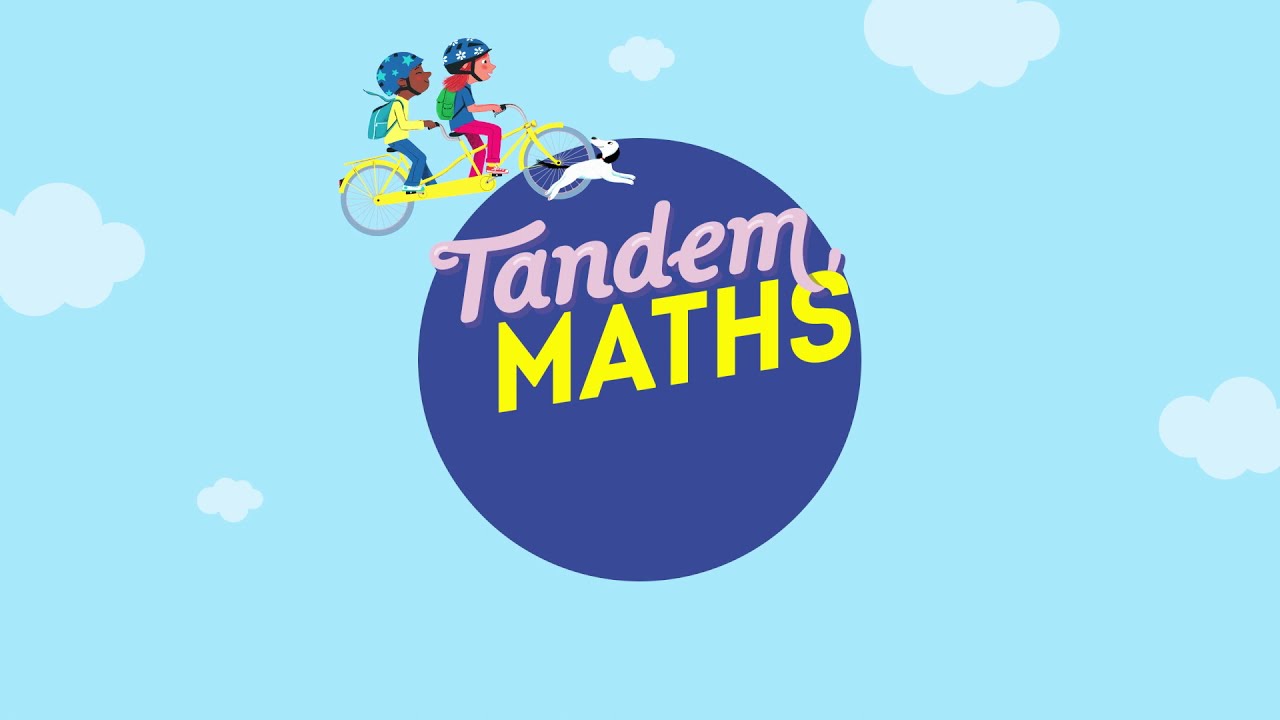 Période 4
Semaine 3
Jour 1
www.maitresseherisson.com
Programme de la séance
CM1
CM2
Problèmes : Entraînement


Calcul : Entraînement division d’un décimal par un entier
Nombres décimaux : Mission 2


Calcul : Entraînement multiplication
www.maitresseherisson.com
Programme de la séance
CM1
CM2
Problèmes : Entraînement


Calcul : Entraînement division d’un décimal par un entier
Nombres décimaux : Mission 2


Calcul : Entraînement multiplication
www.maitresseherisson.com
Ex. 8, 9 et 10 p.249
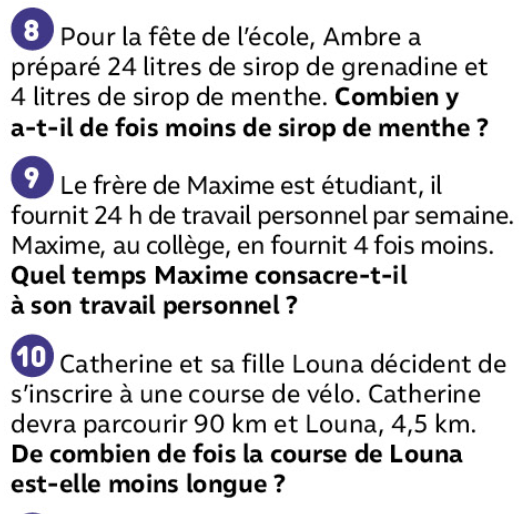 CM2
www.maitresseherisson.com
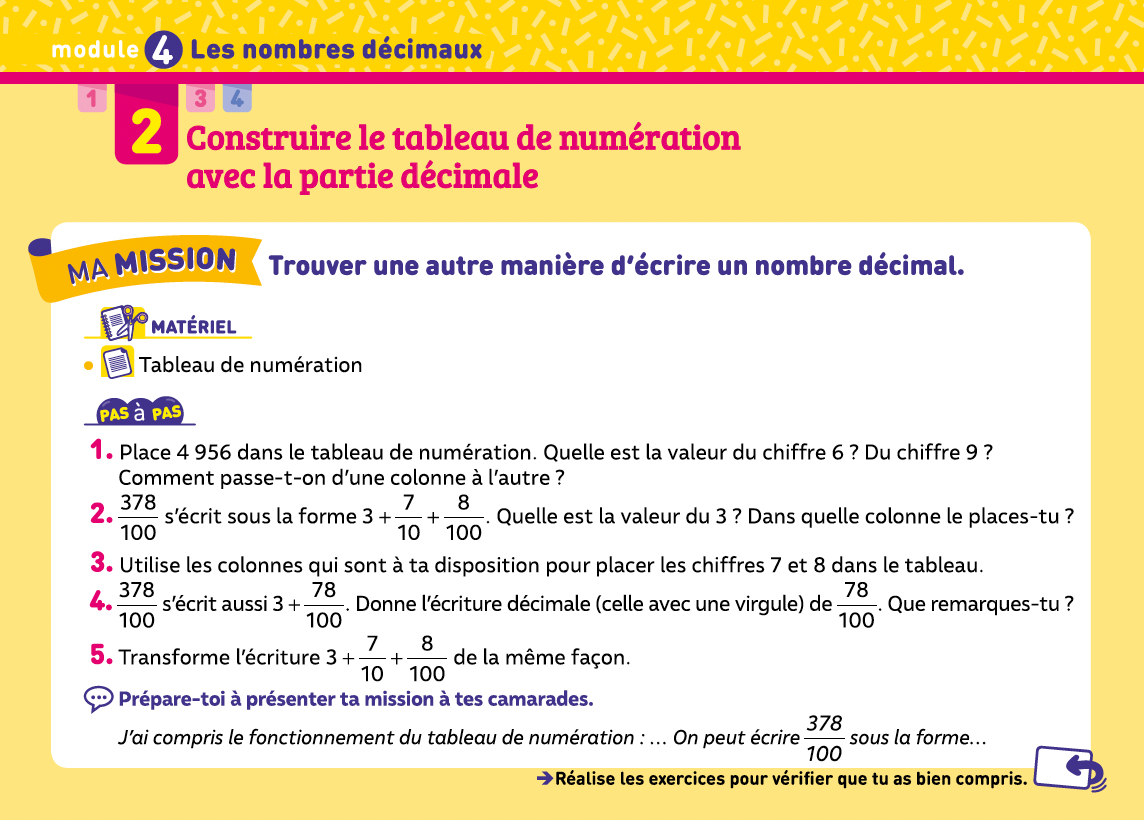 CM1
Nombres décimaux : Mission 2
www.maitresseherisson.com
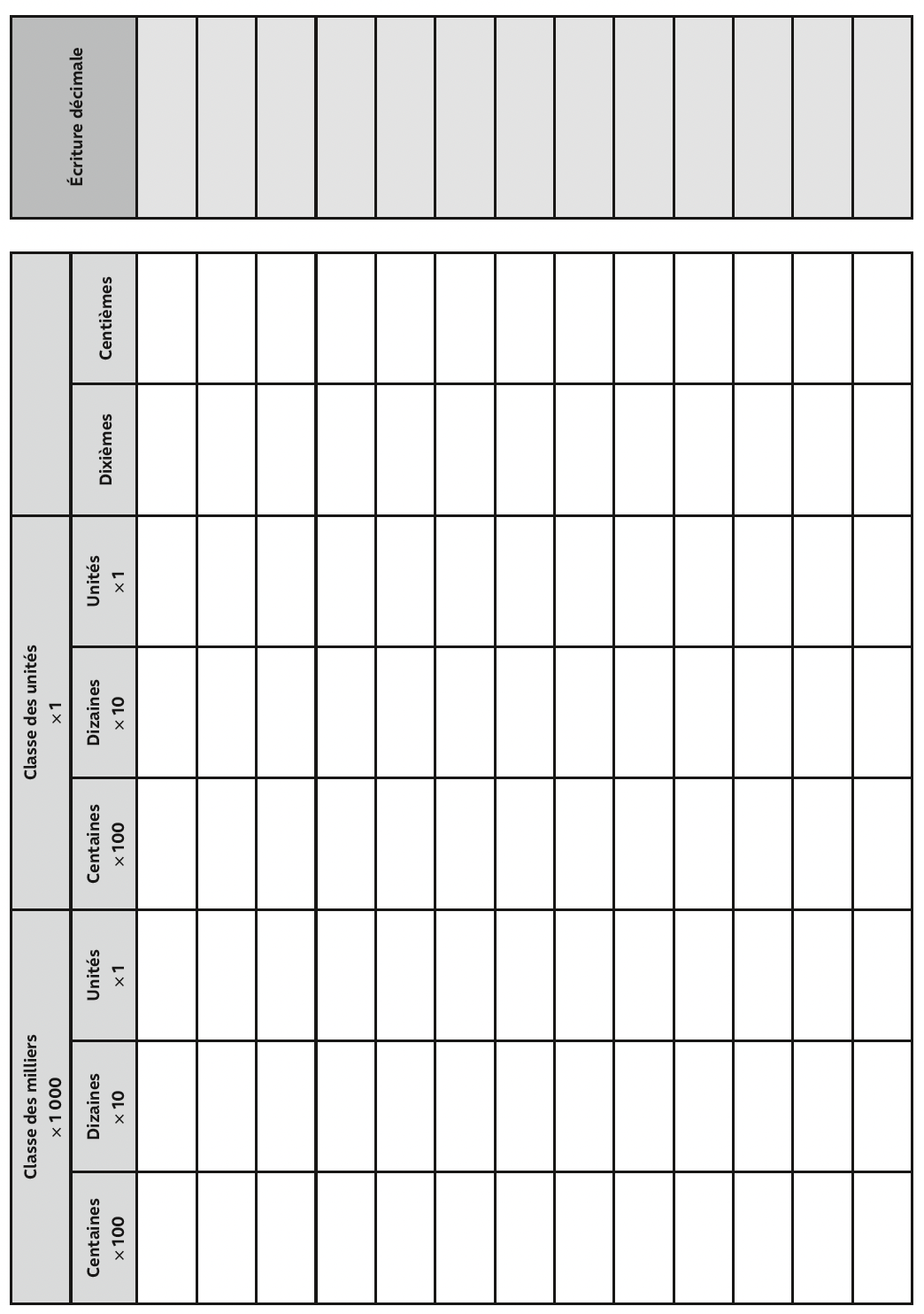 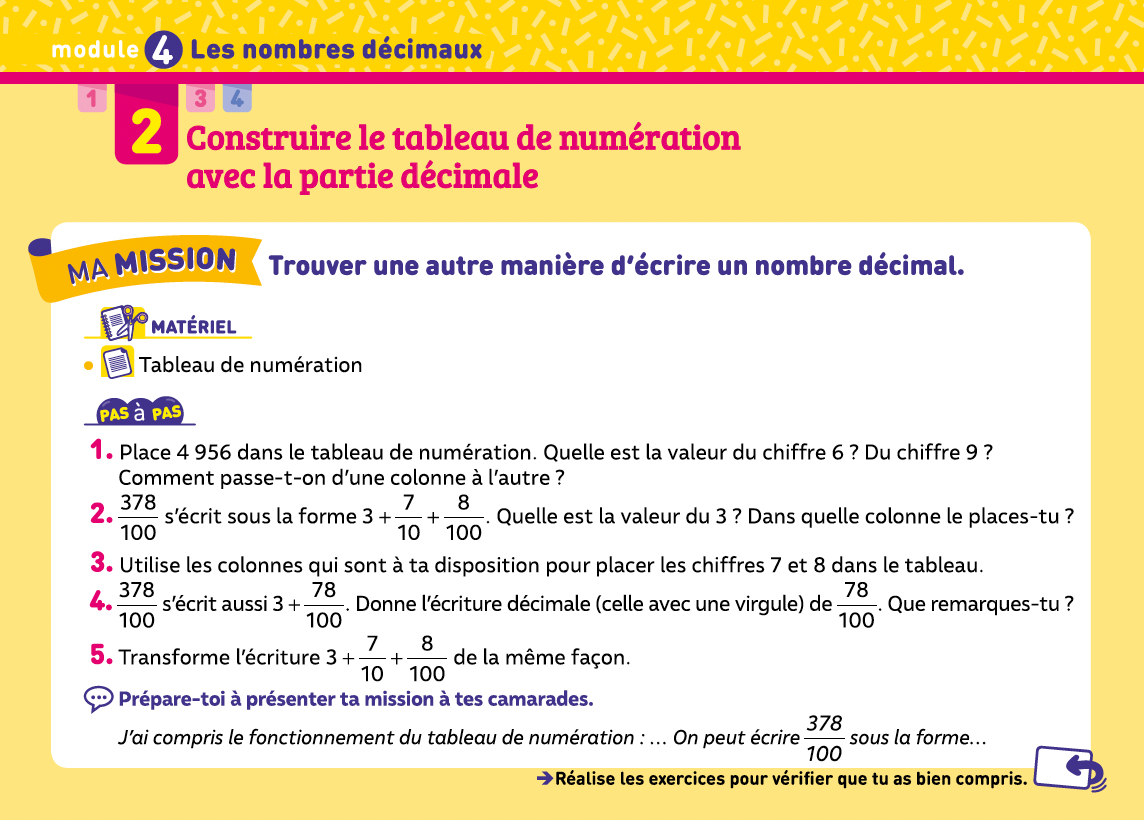 CM1
Que devez-vous faire ?

De quel matériel disposez-vous ?

Vous souvenez-vous du tableau de numération ?
Nombres décimaux : Mission 2
www.maitresseherisson.com
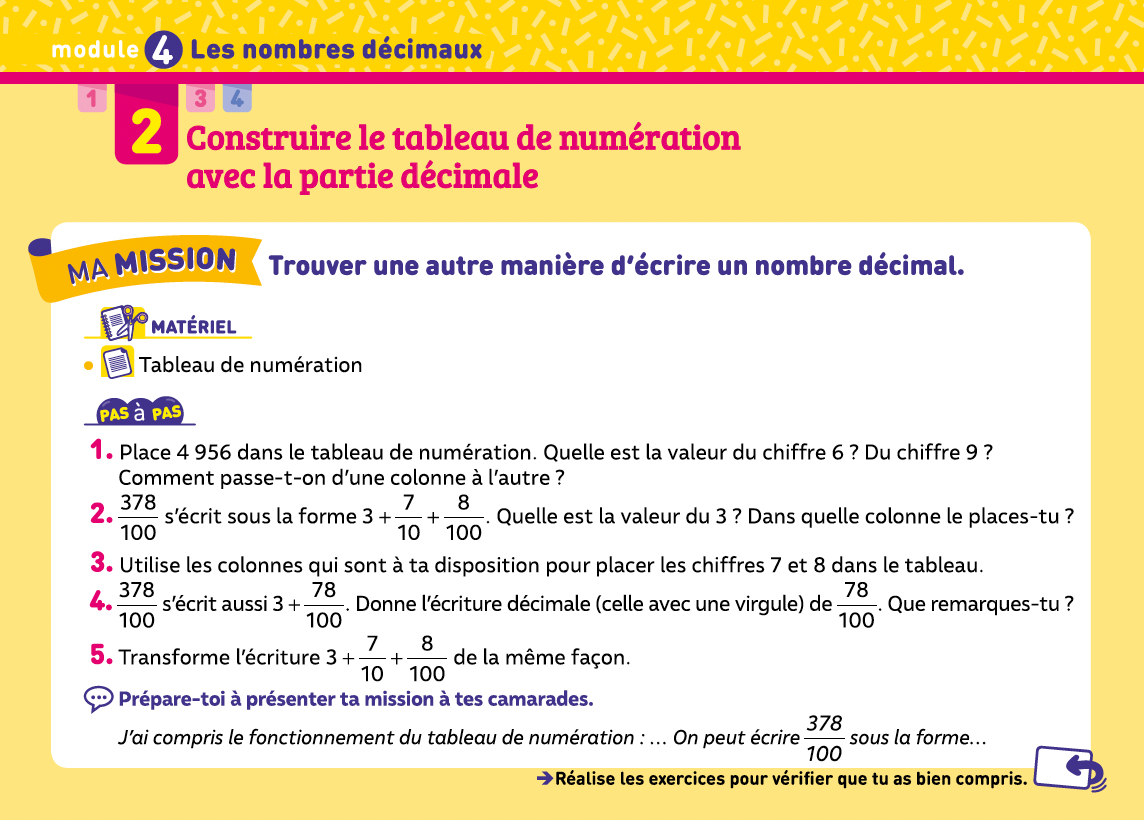 CM1
Lors de cette mission, vous allez compléter le tableau de numération que vous connaissez déjà pour les nombres entiers, pour pouvoir écrire et lire les nombres décimaux.
Nombres décimaux : Mission 2
www.maitresseherisson.com
MISE EN COMMUN
CM1
Nombres décimaux : Mission 2
www.maitresseherisson.com
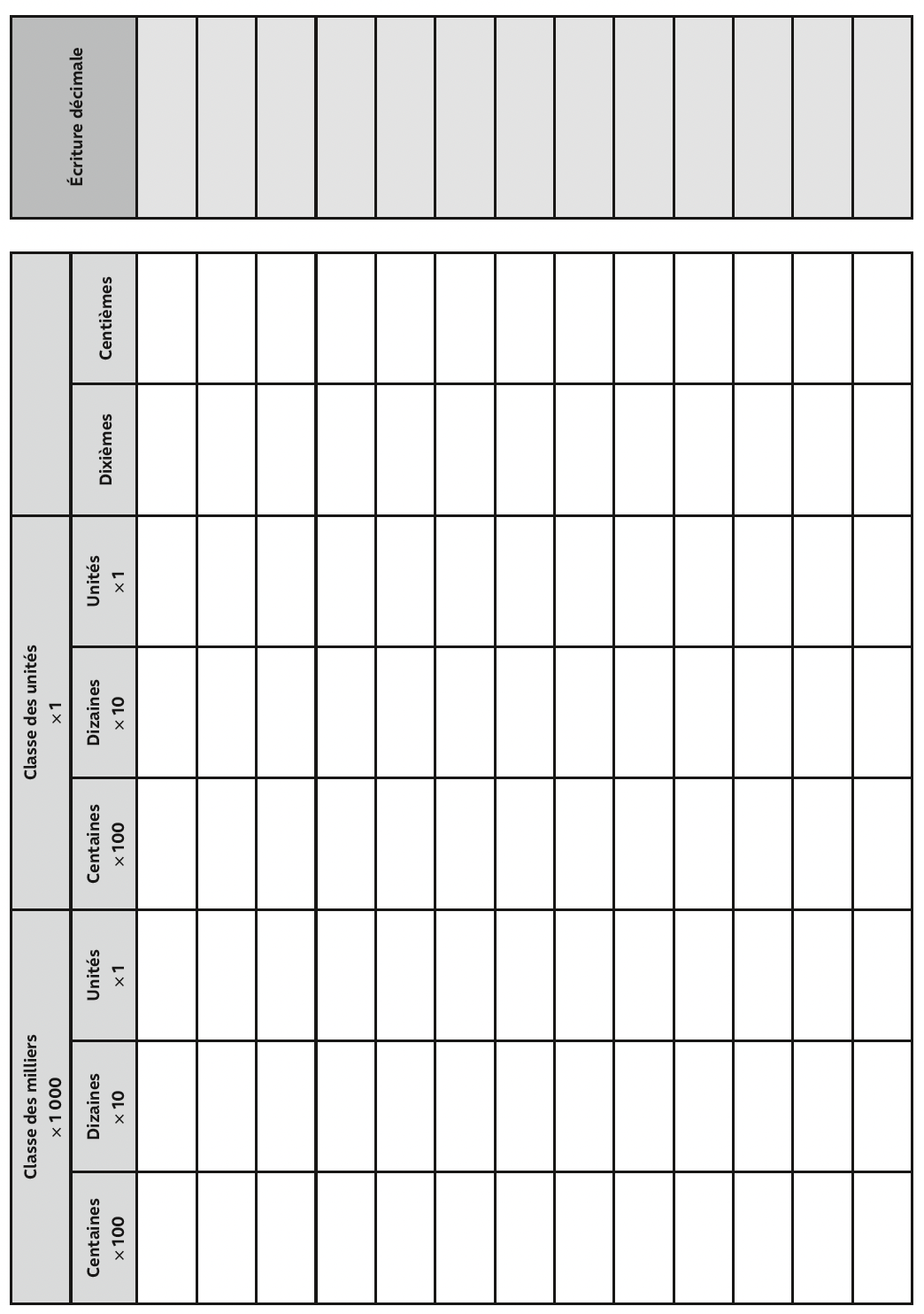 www.maitresseherisson.com
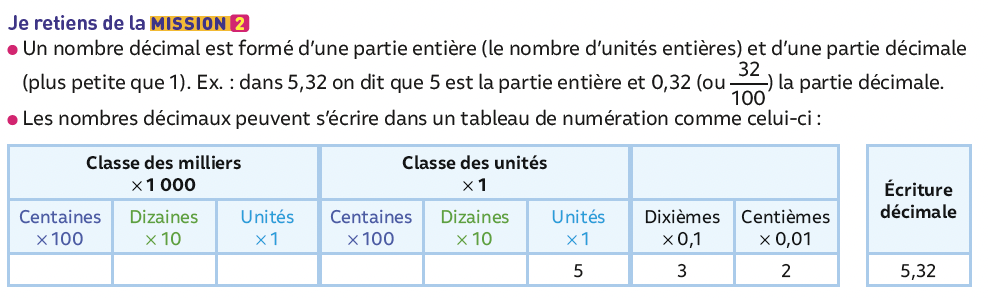 CM1
Nombres décimaux : Mission 2
www.maitresseherisson.com
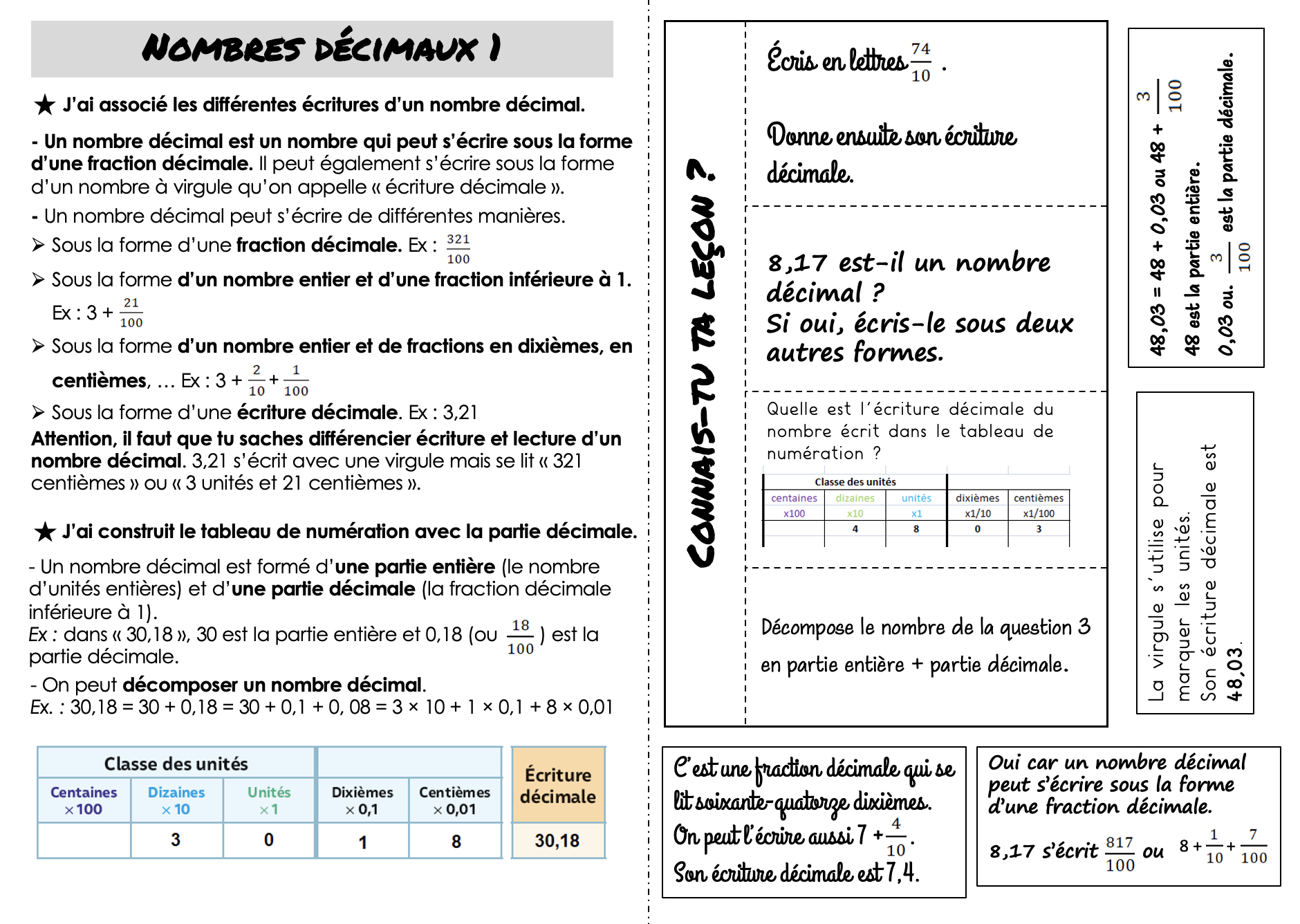 CM1
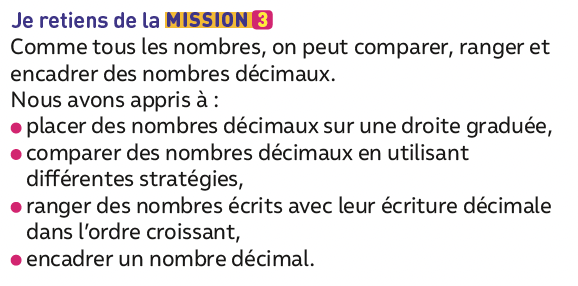 Nombres décimaux : Mémo 1
www.maitresseherisson.com
Programme de la séance
CM1
CM2
Calcul : Entraînement division d’un décimal par un entier
Calcul : Entraînement multiplication
453 x 32
654 x 71
309 x 58
238 x 542
607 x 169
292,65 : 5
765,69 : 3
360,55 : 7
753,89 : 22
897,44 : 35
www.maitresseherisson.com
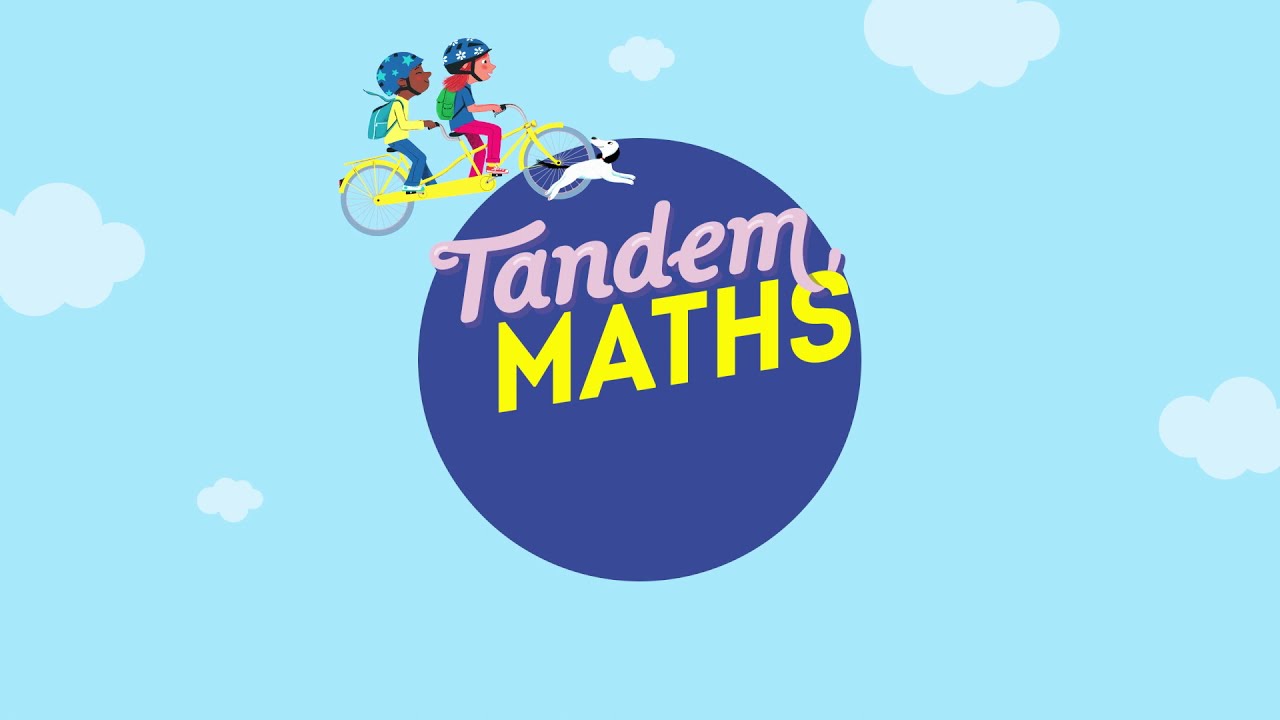 Période 4
Semaine 3
Jour 2
www.maitresseherisson.com
Programme de la séance
CM1
CM2
Figures planes : Révisions


Évaluation : Division posée de deux entiers
Évaluation : Multiplication posée de deux entiers

Nombres décimaux : Entraînement mission 2
www.maitresseherisson.com
Programme de la séance
CM1
CM2
Figures planes : Révisions


Évaluation : Division posée de deux entiers
Évaluation : Multiplication posée de deux entiers

Nombres décimaux : Entraînement mission 2
www.maitresseherisson.com
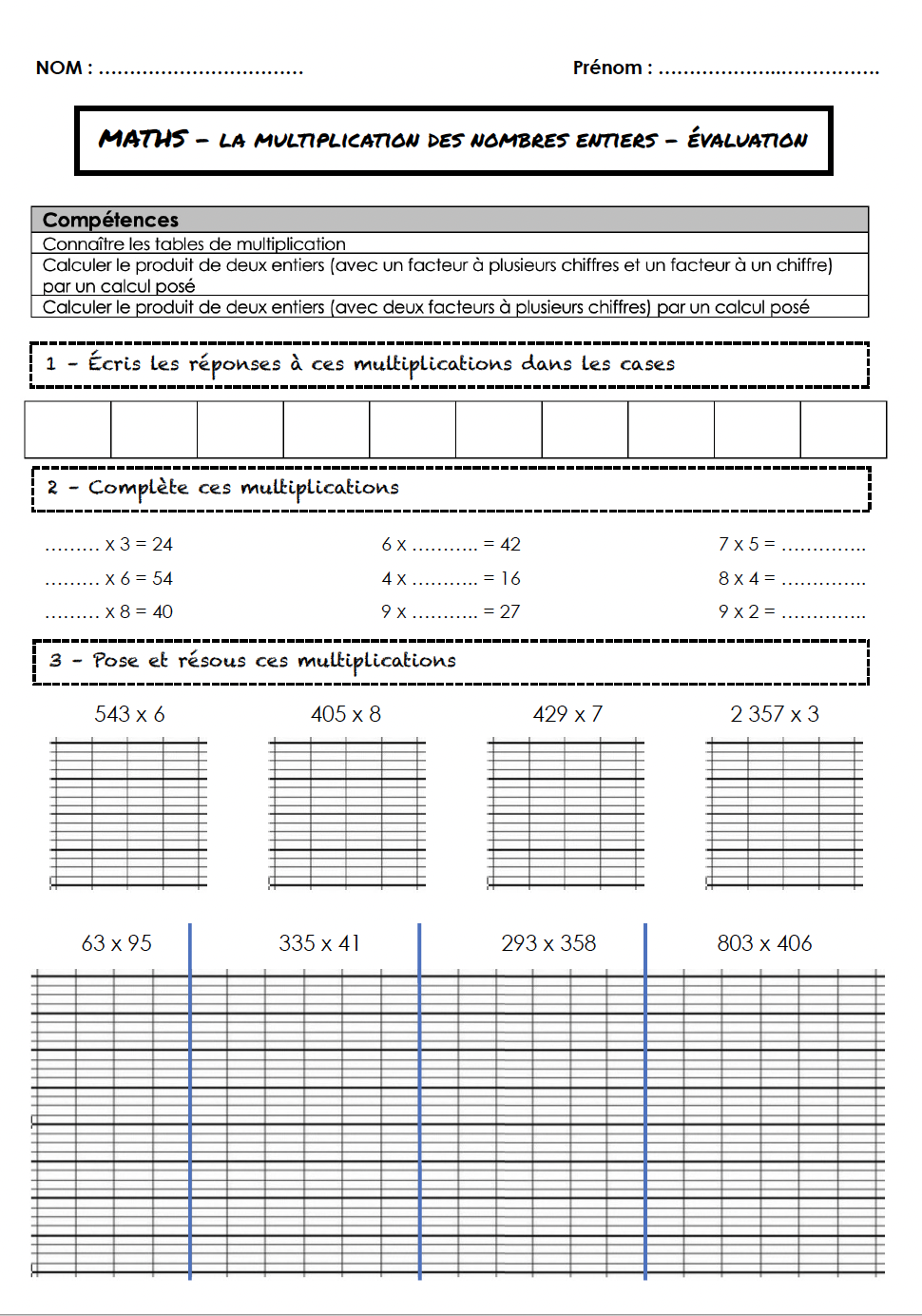 CM1
www.maitresseherisson.com
CM2 : ex. 1p. 122, 26 p.124 et 41 p.126
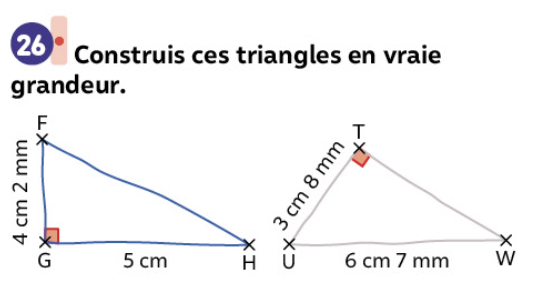 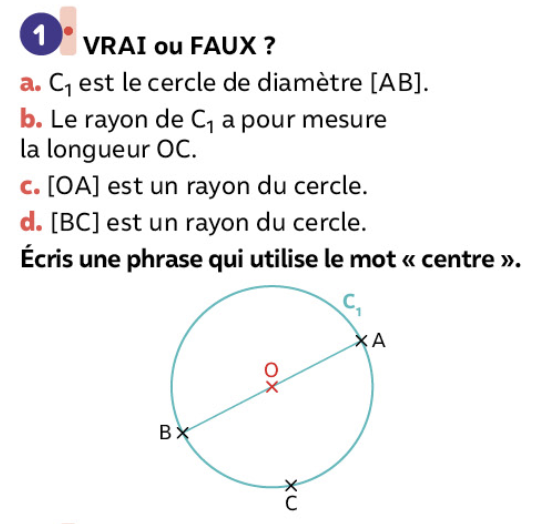 CM2
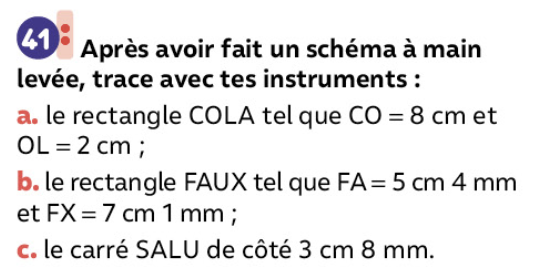 Figures planes : Révisions
www.maitresseherisson.com
Programme de la séance
CM1
CM2
Figures planes : Révisions


Évaluation : Division posée de deux entiers
Évaluation : Multiplication posée de deux entiers

Nombres décimaux : Entraînement mission 2
www.maitresseherisson.com
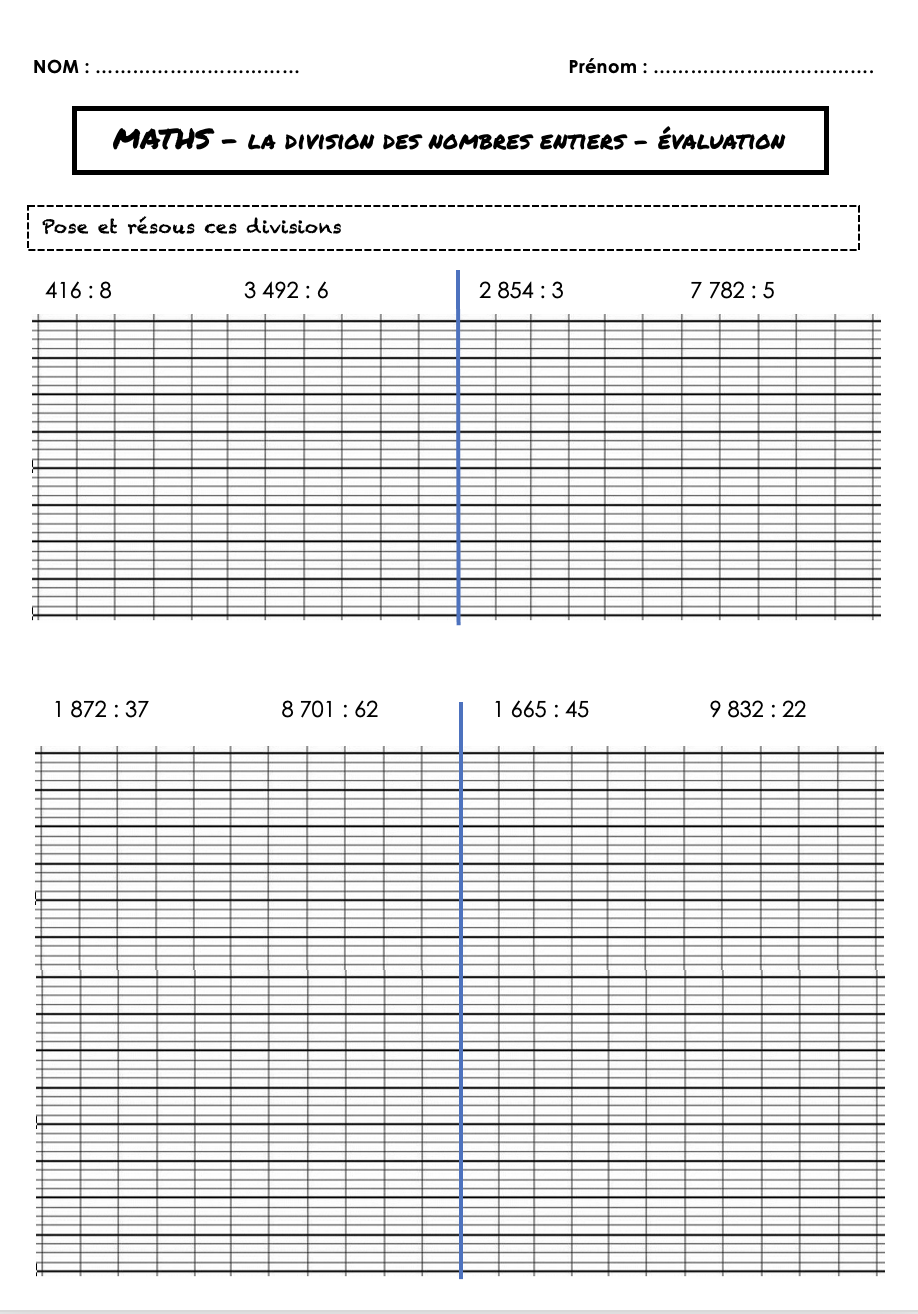 CM2
www.maitresseherisson.com
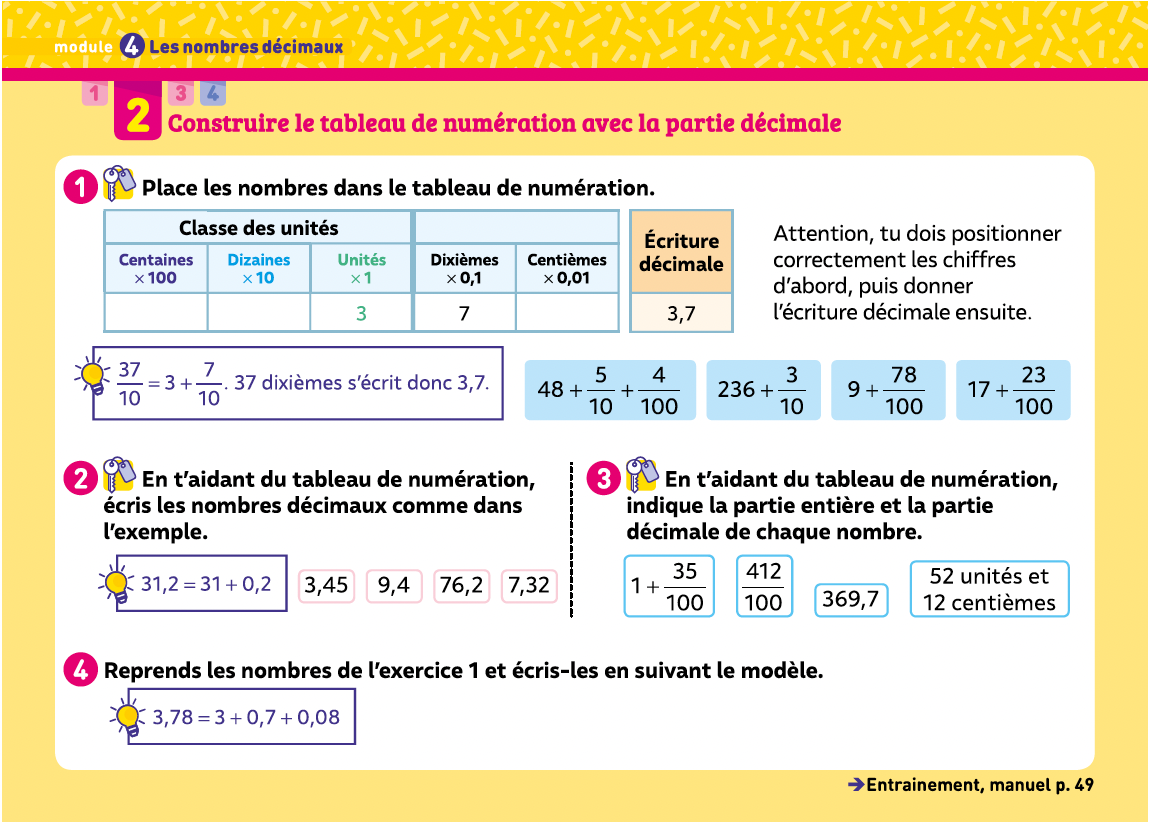 CM1
Nombres décimaux : Entraînement mission 2
www.maitresseherisson.com
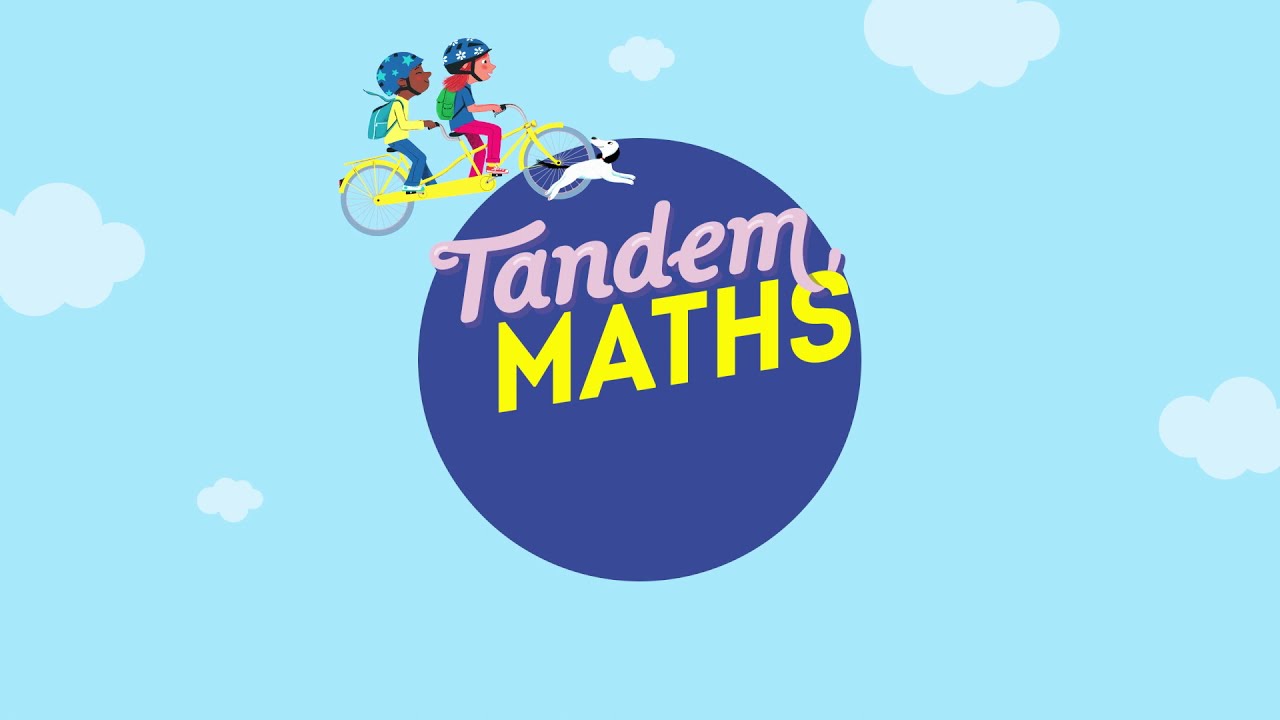 Période 4
Semaine 3
Jour 3
www.maitresseherisson.com
Programme de la séance
CM1
CM2
Nombres décimaux : Mission 3
Calcul : Division de 2 nombres entiers
Calcul : Division avec entiers et décimaux
www.maitresseherisson.com
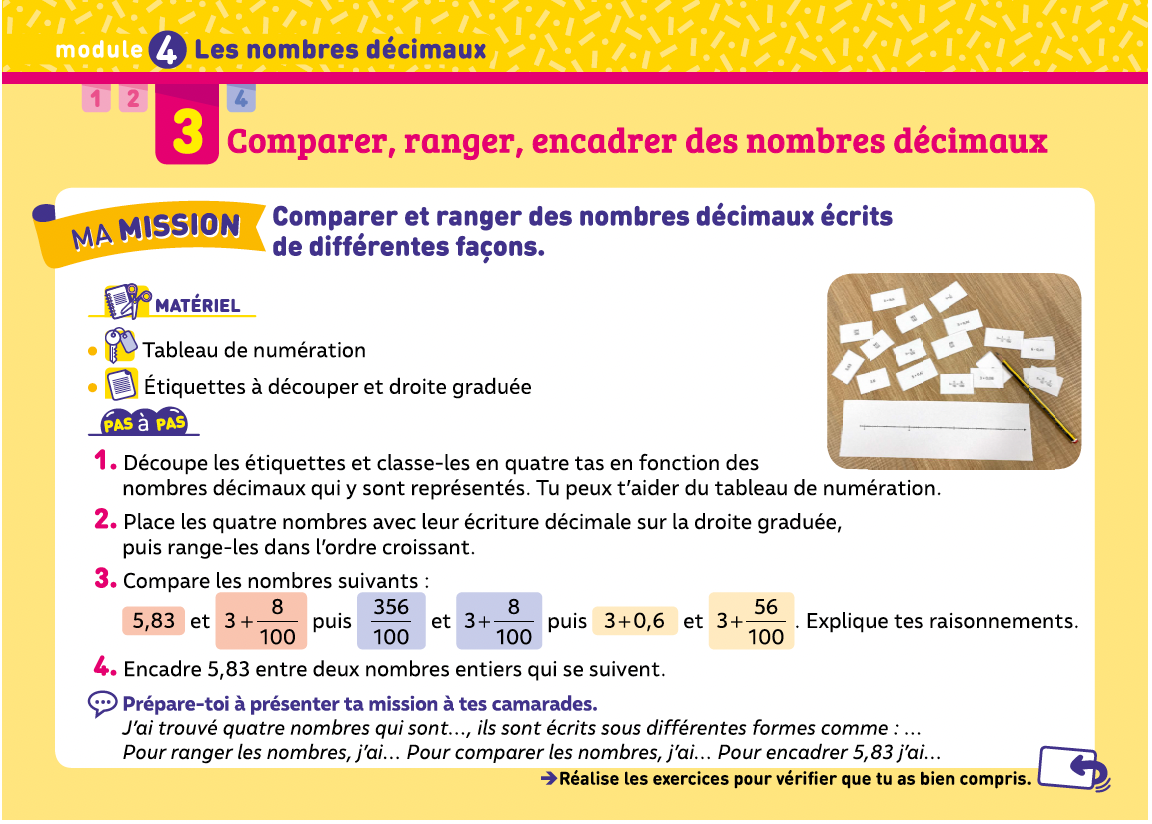 Nombres décimaux : Mission 3
www.maitresseherisson.com
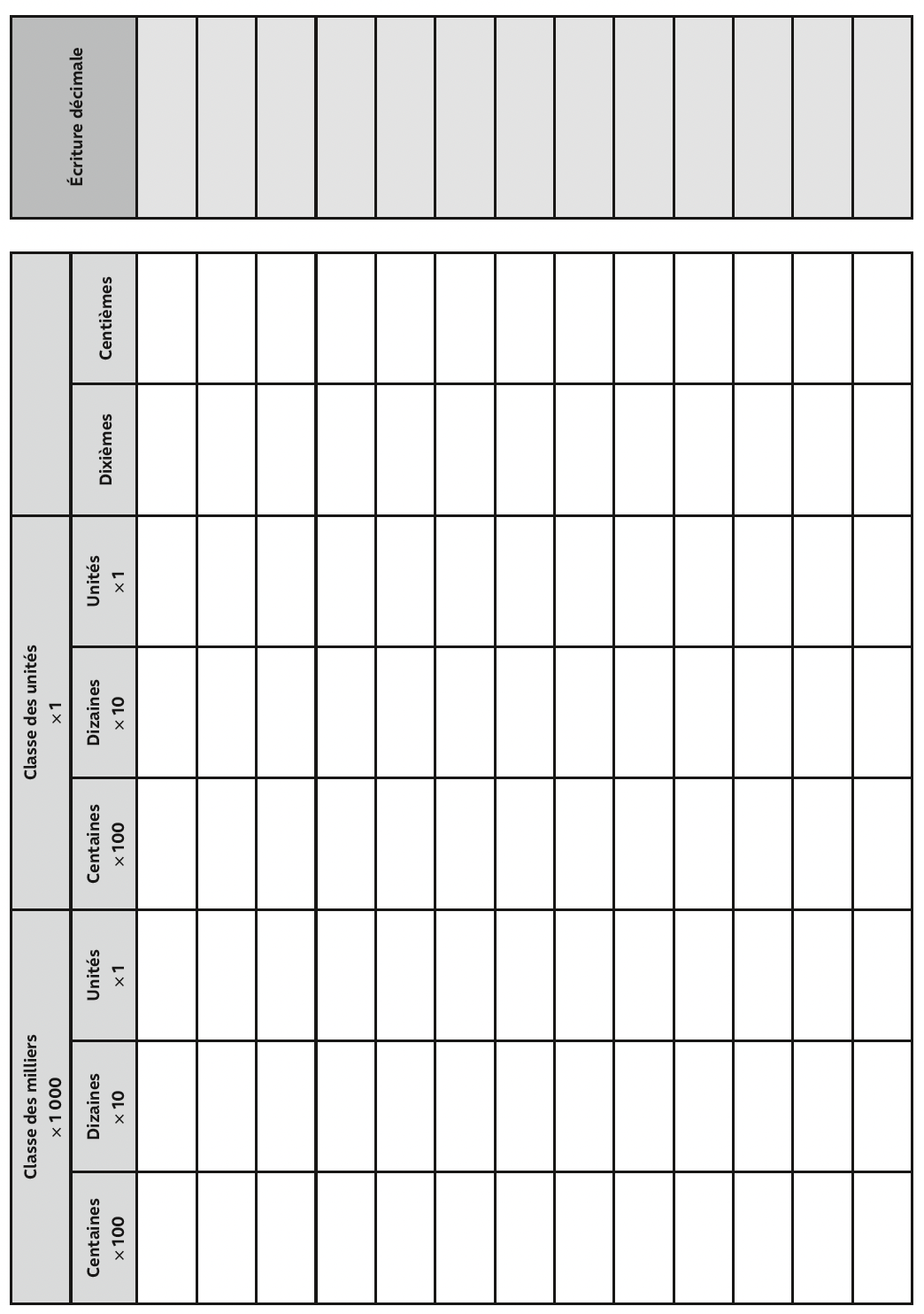 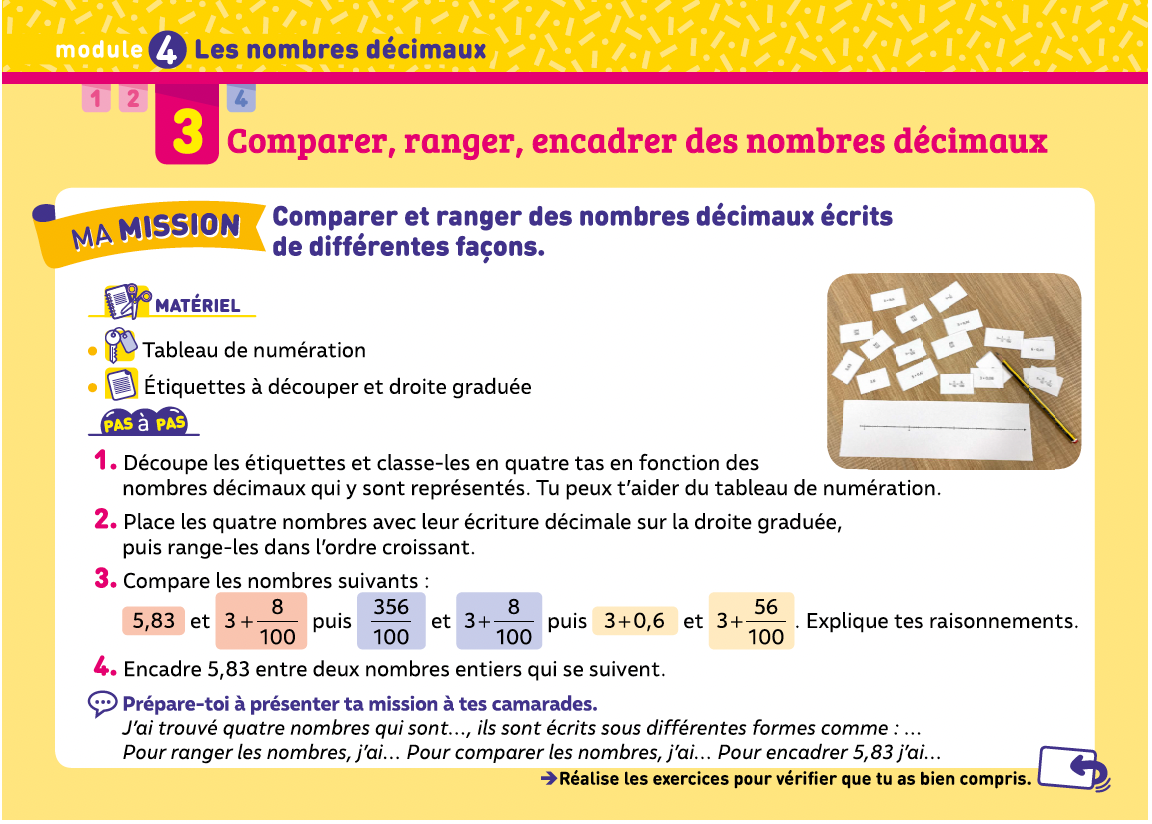 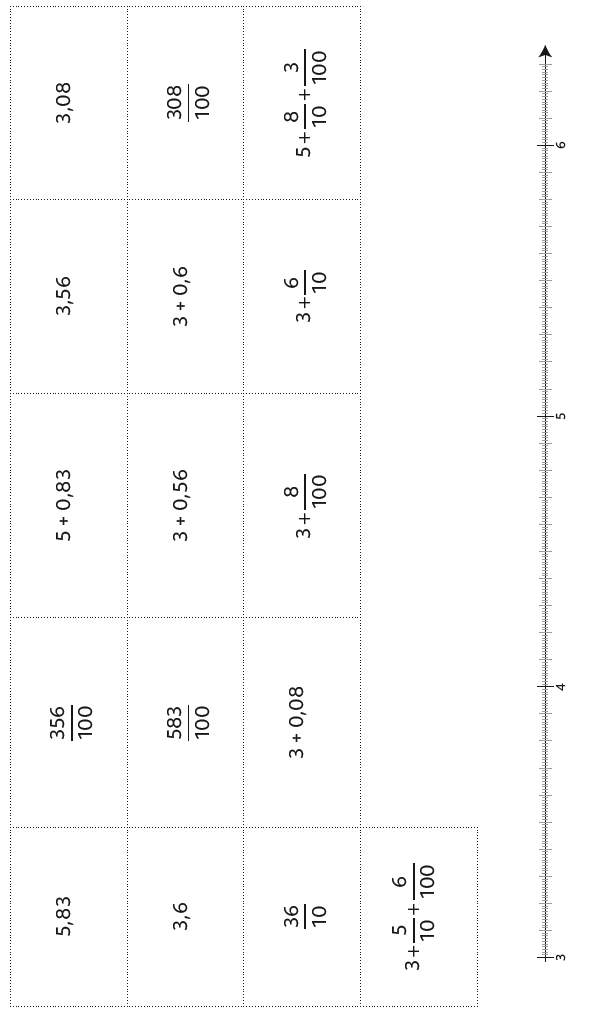 Que devez-vous faire ?
De quel matériel disposez-vous ?
Qu’y a-t-il sur les étiquettes ?
Quelle est l’utilité du tableau de numération et de la droite graduée?
Nombres décimaux : Mission 3
www.maitresseherisson.com
MISE EN COMMUN
Nombres décimaux : Mission 3
www.maitresseherisson.com
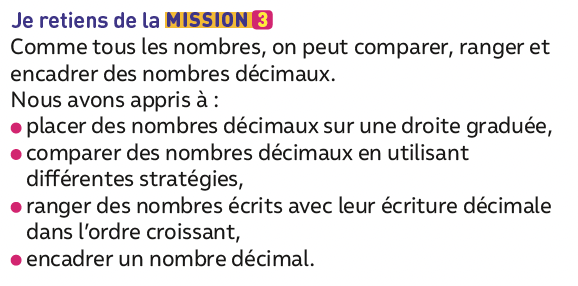 Nombres décimaux : Mission 3
www.maitresseherisson.com
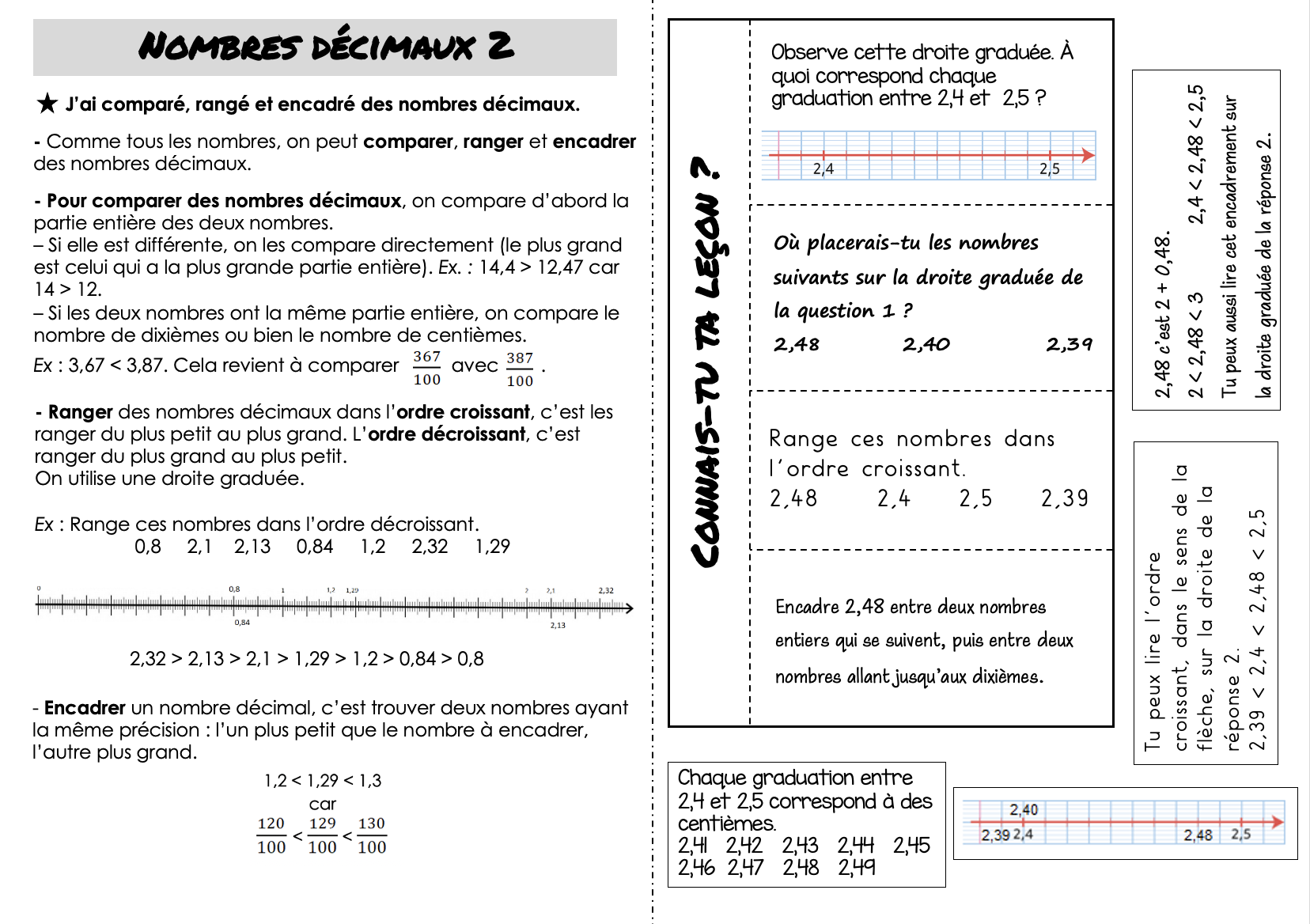 Nombres décimaux : Mémo 2
www.maitresseherisson.com
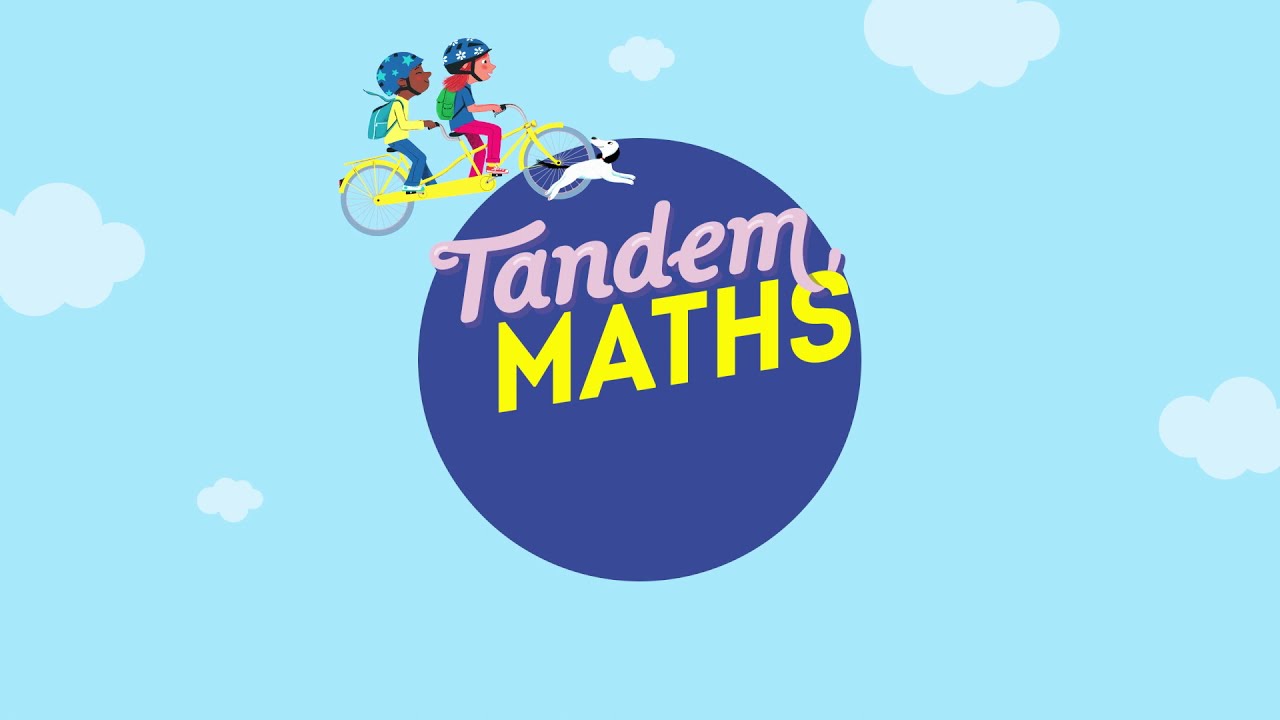 Période 4
Semaine 3
Jour 4
www.maitresseherisson.com
Programme de la séance
CM1
CM2
Figures planes : pré-requis et situation de référence

Nombres décimaux : entraînement mission 3
Nombres décimaux : entraînement mission 3

Figures planes : pré-requis et situation de référence
www.maitresseherisson.com
Programme de la séance
CM1
CM2
Figures planes : pré-requis et situation de référence

Nombres décimaux : entraînement mission 3
Nombres décimaux : entraînement mission 3

Figures planes : pré-requis et situation de référence
www.maitresseherisson.com
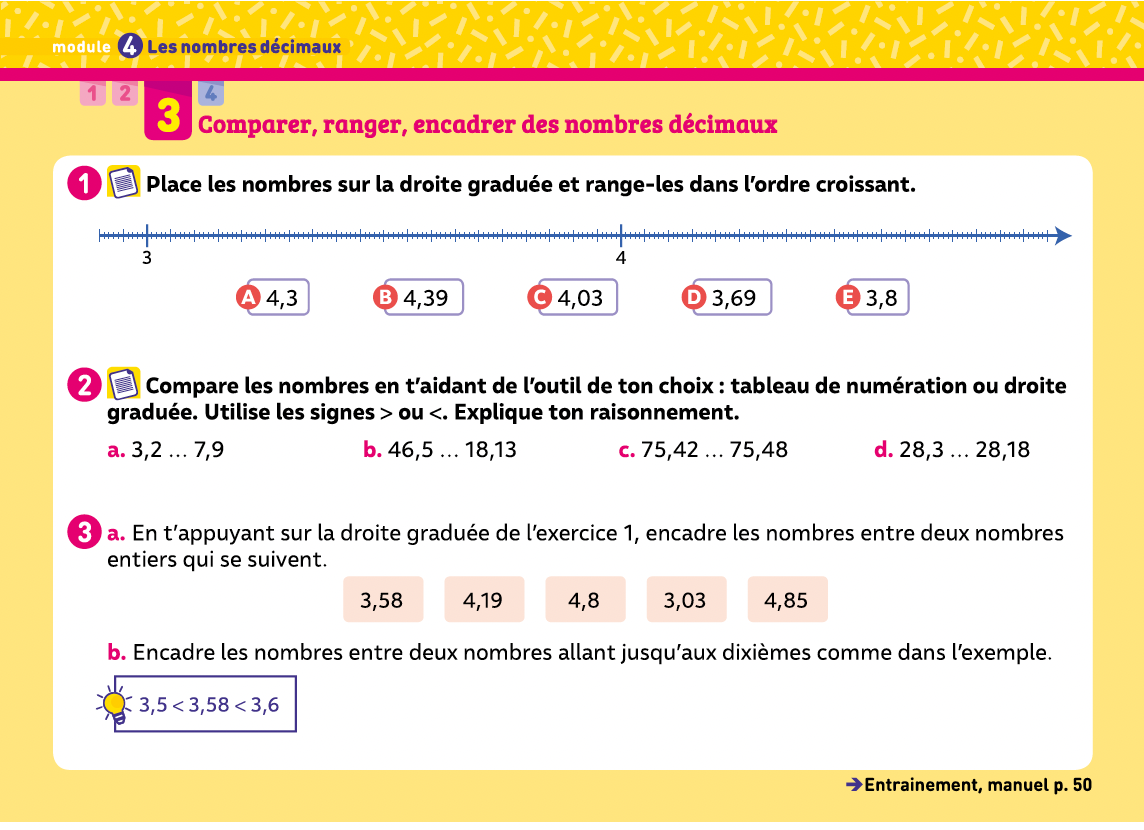 Nombres décimaux : Entraînement mission 3
www.maitresseherisson.com
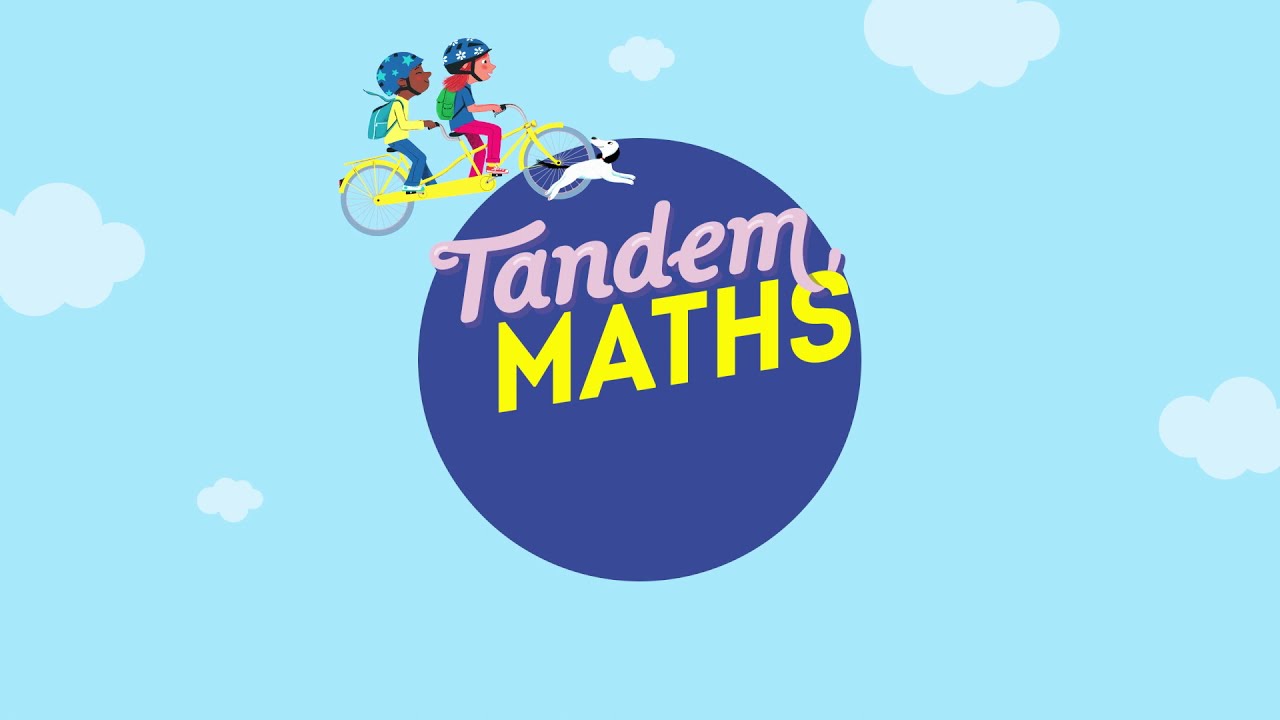 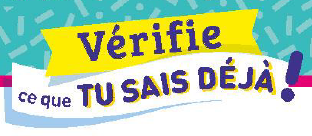 Figures planes
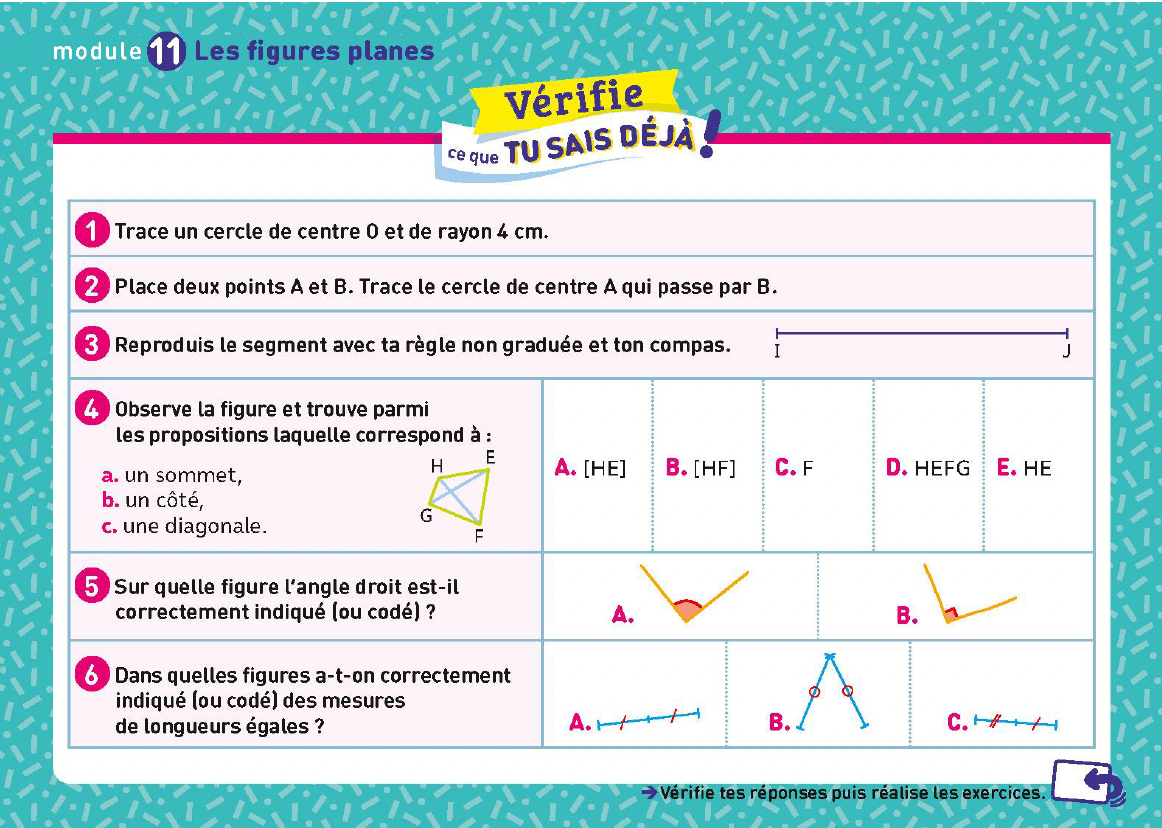 CM1
5 minutes pour s’autoévaluer
www.maitresseherisson.com
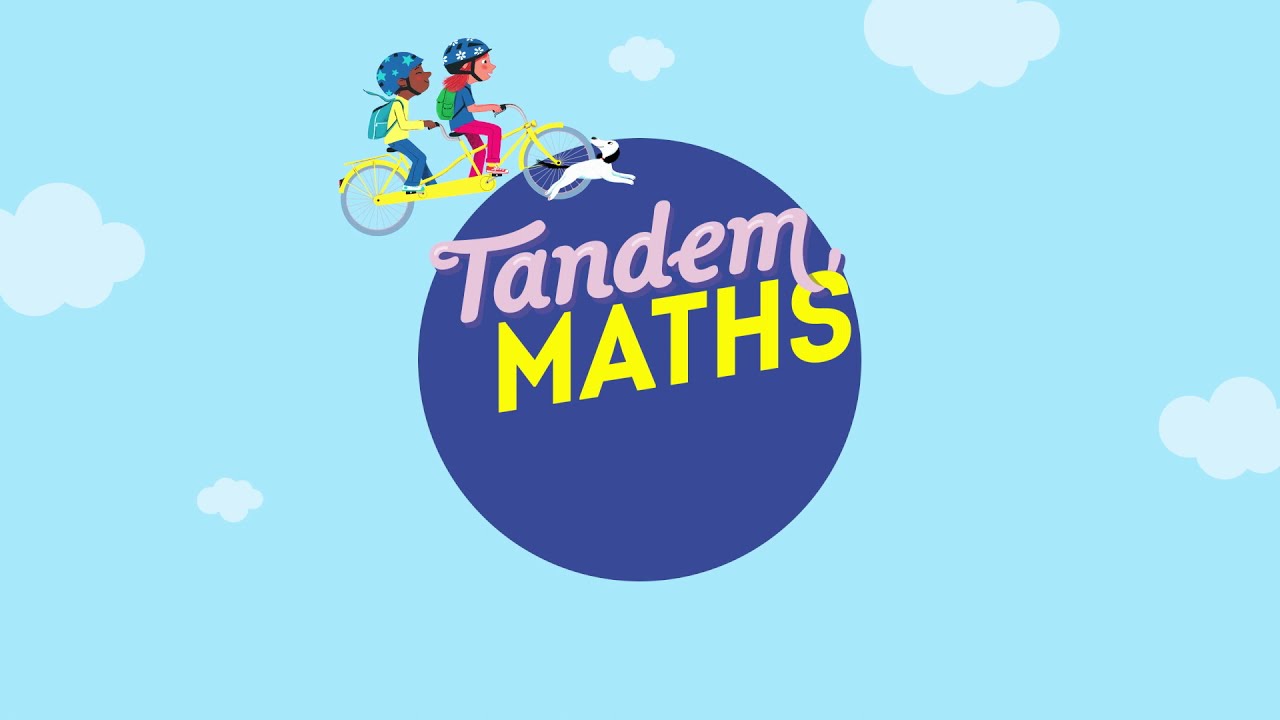 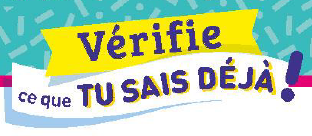 Figures planes
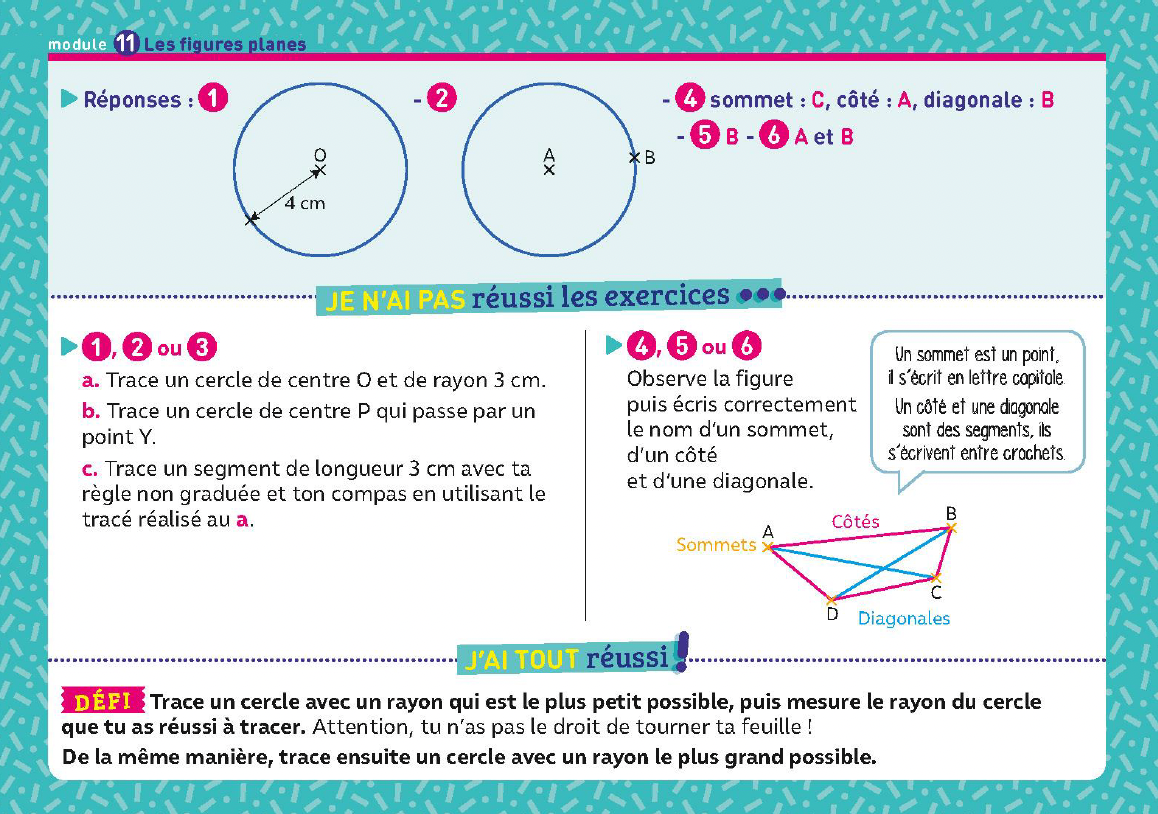 CM1
10 minutes pour comprendre ses erreurs
www.maitresseherisson.com
Figures planes
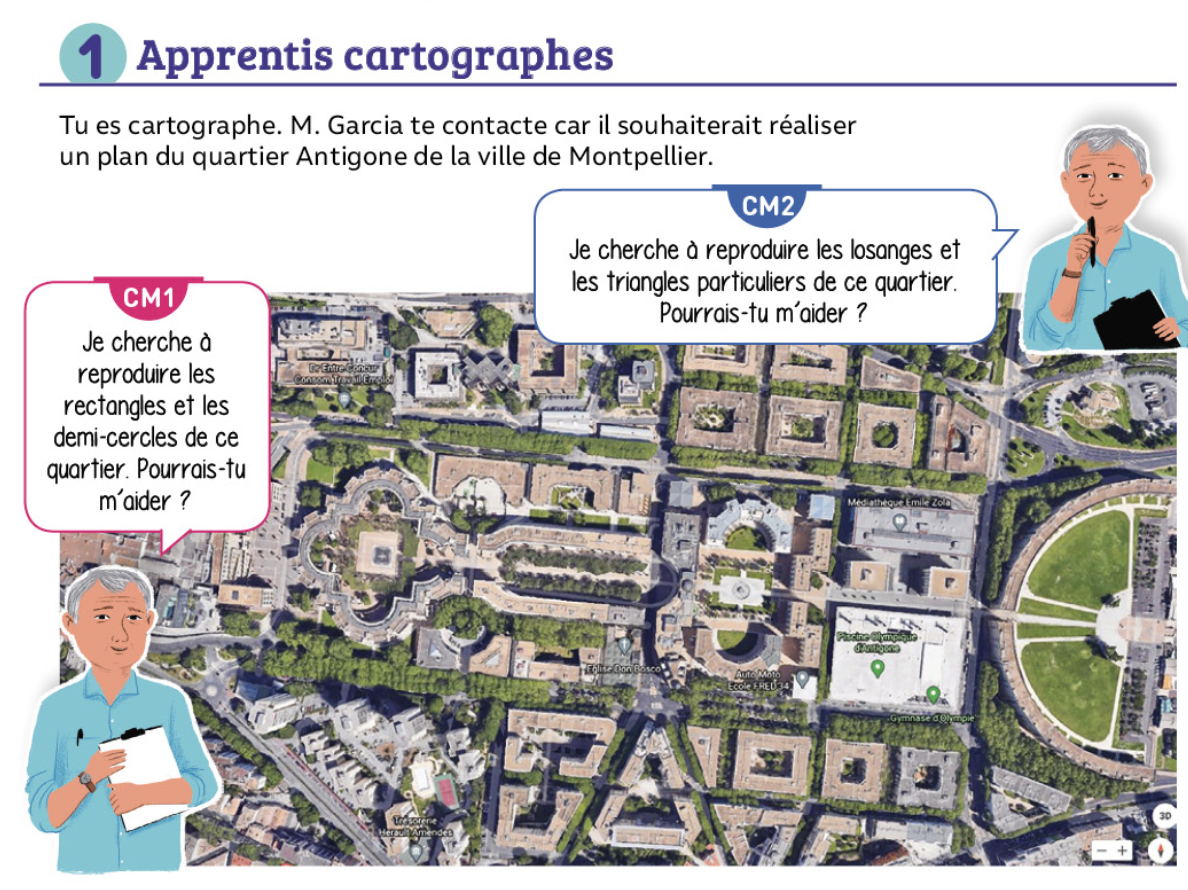 CM1
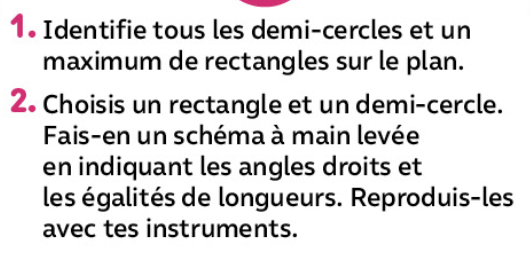 www.maitresseherisson.com
Programme de la séance
CM1
CM2
Figures planes : pré-requis et situation de référence

Nombres décimaux : entraînement mission 3
Nombres décimaux : entraînement mission 3

Figures planes : pré-requis et situation de référence
www.maitresseherisson.com
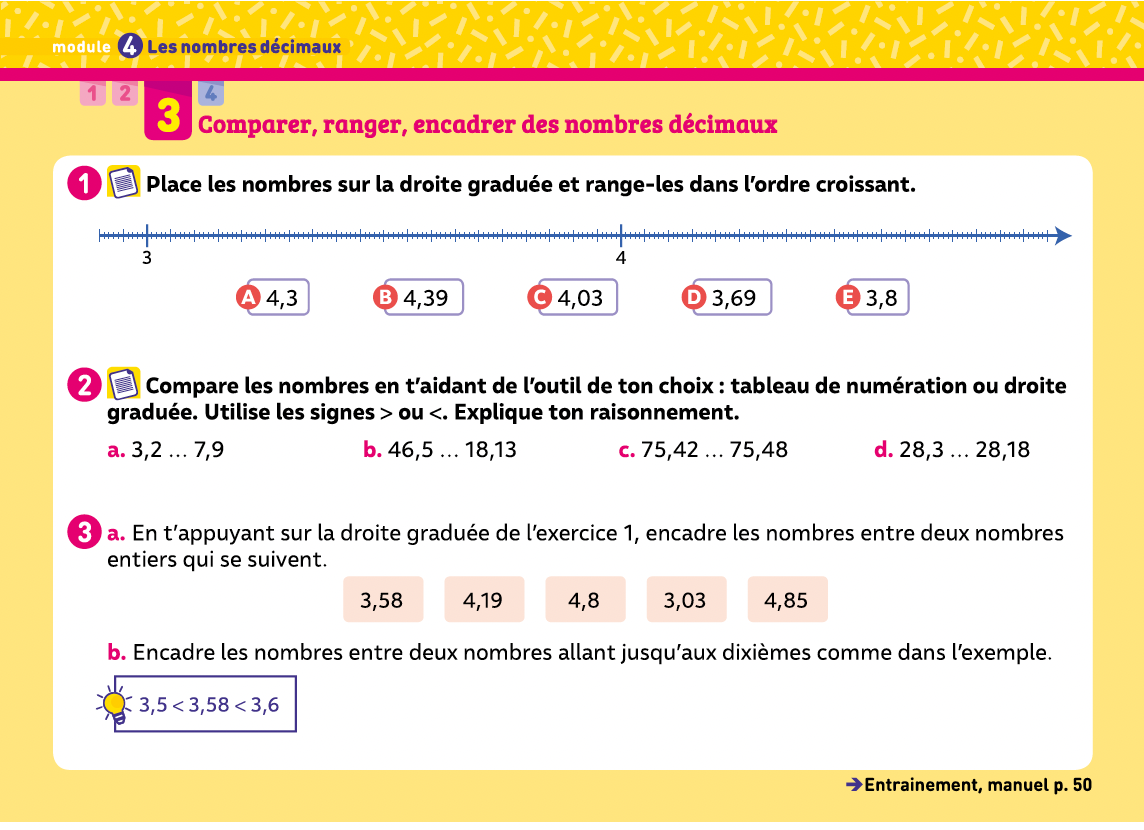 Nombres décimaux : Entraînement mission 3
www.maitresseherisson.com
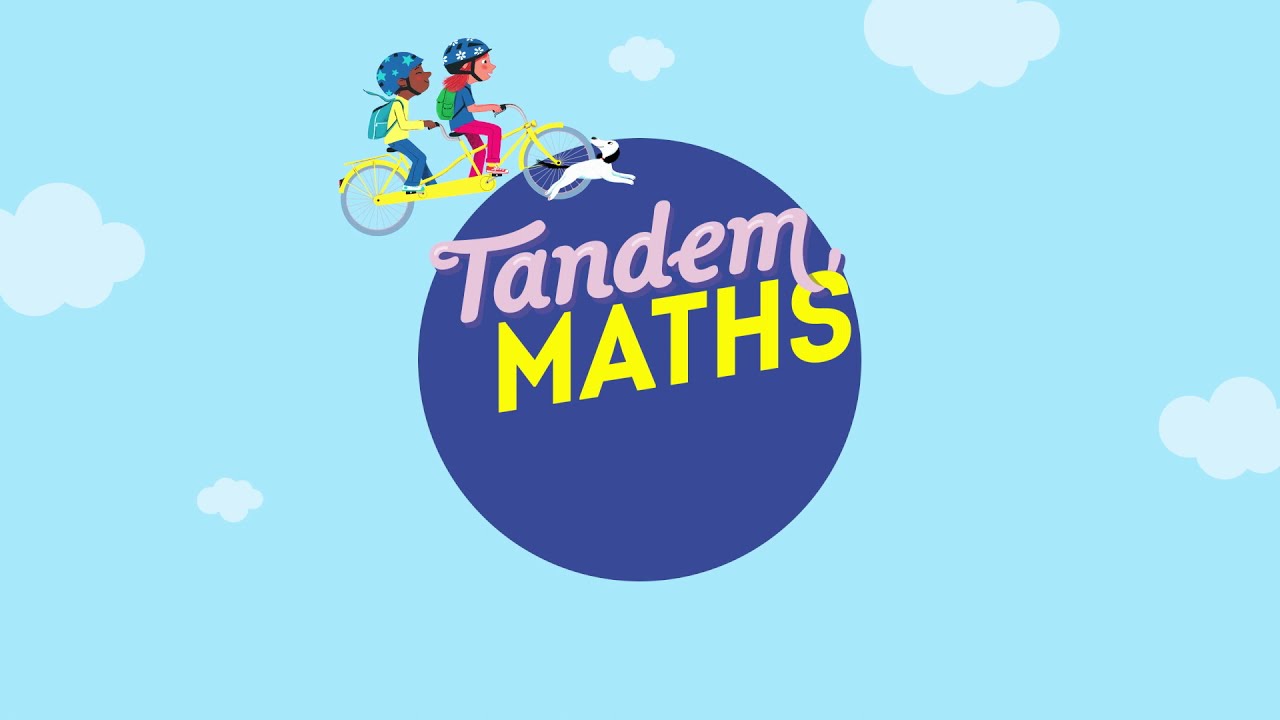 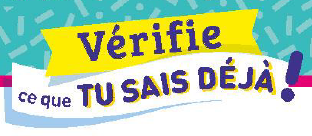 Figures planes
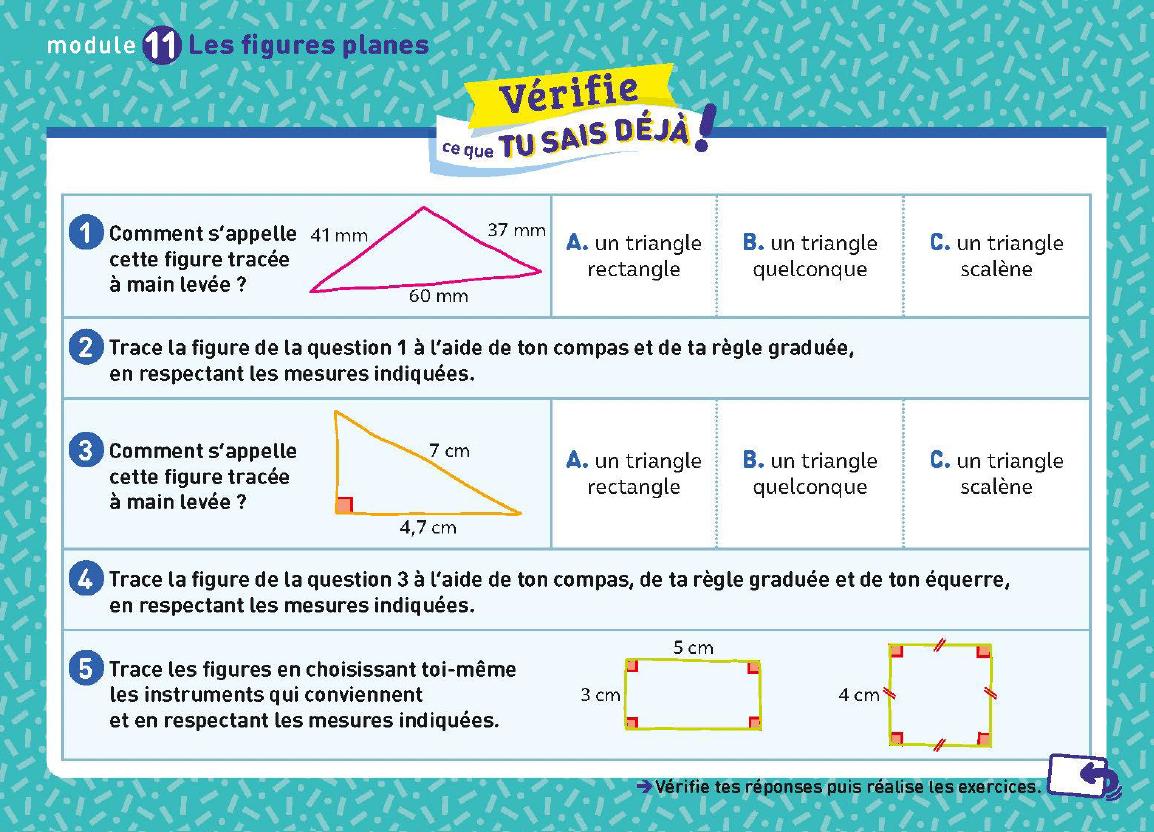 CM2
5 minutes pour s’autoévaluer
www.maitresseherisson.com
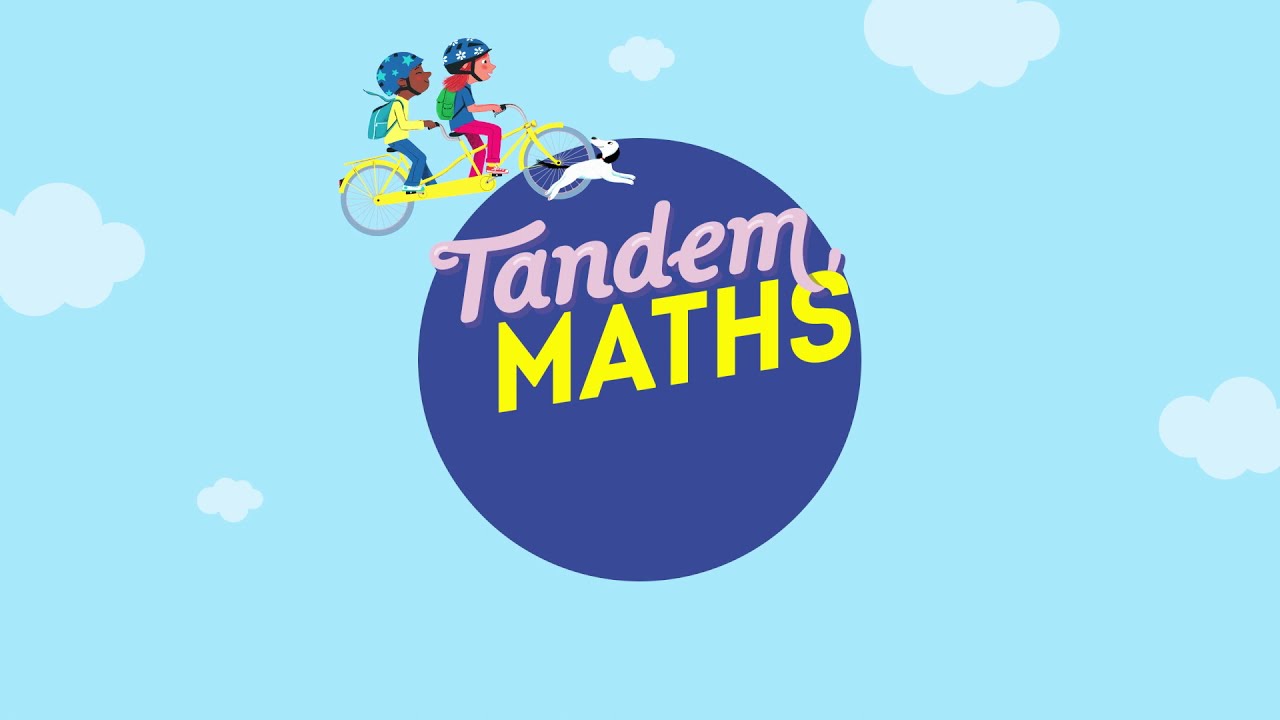 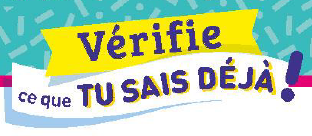 Figures planes
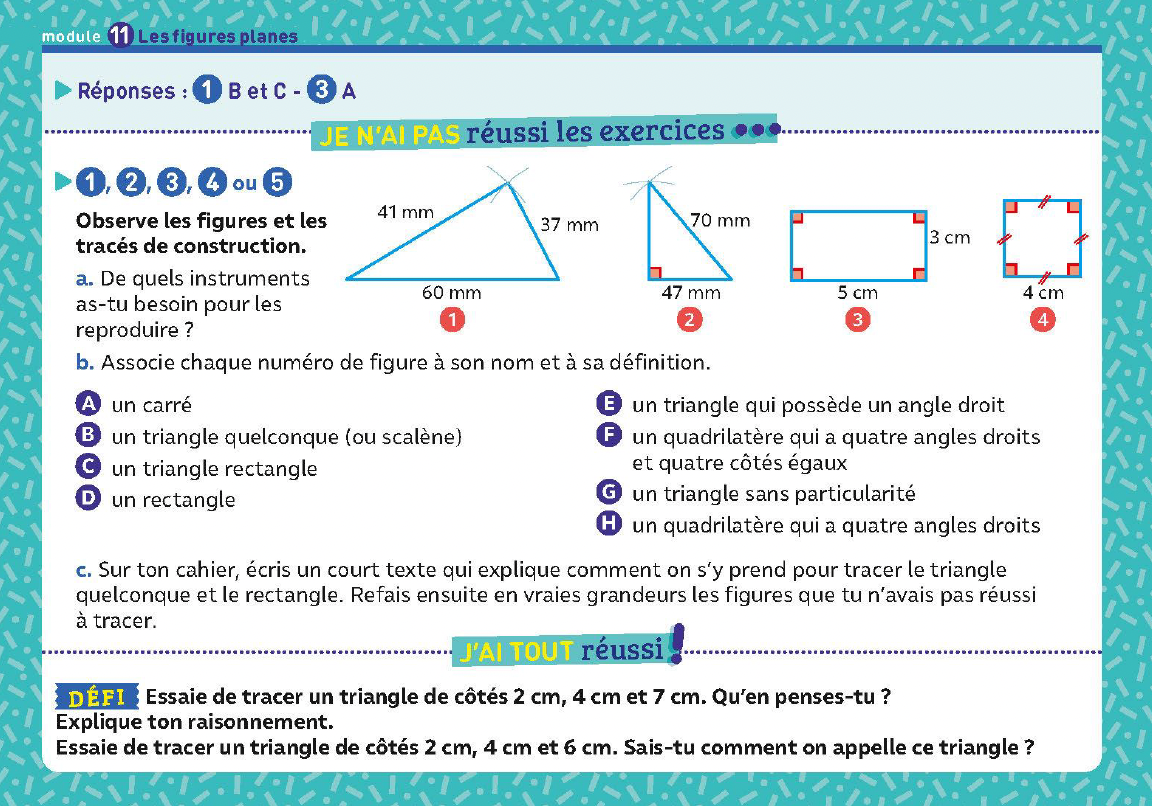 CM2
10 minutes pour comprendre ses erreurs
www.maitresseherisson.com
Figures planes
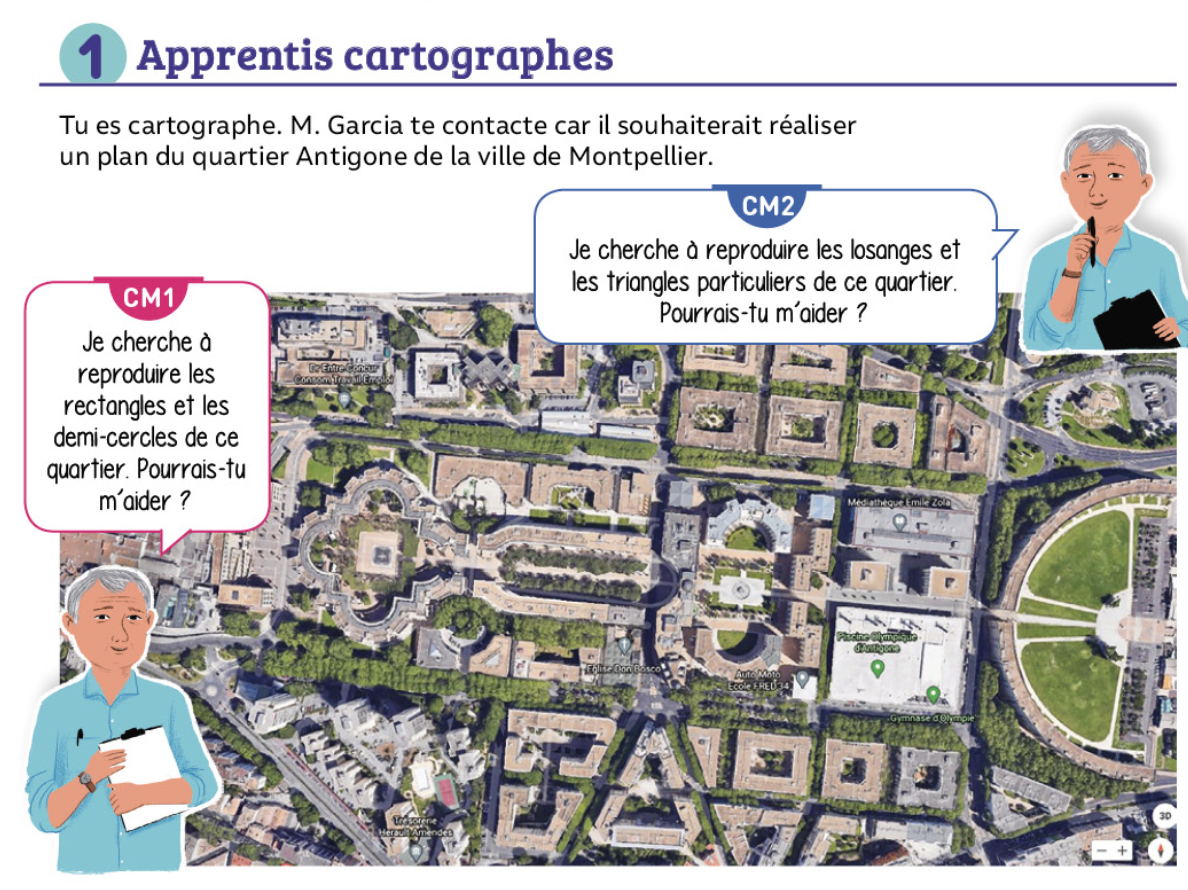 CM2
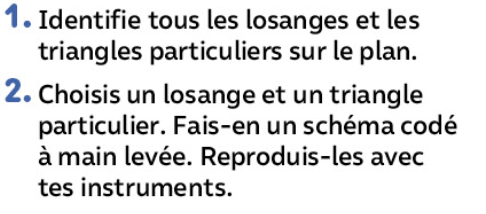 www.maitresseherisson.com